Welcome to Plouzané!
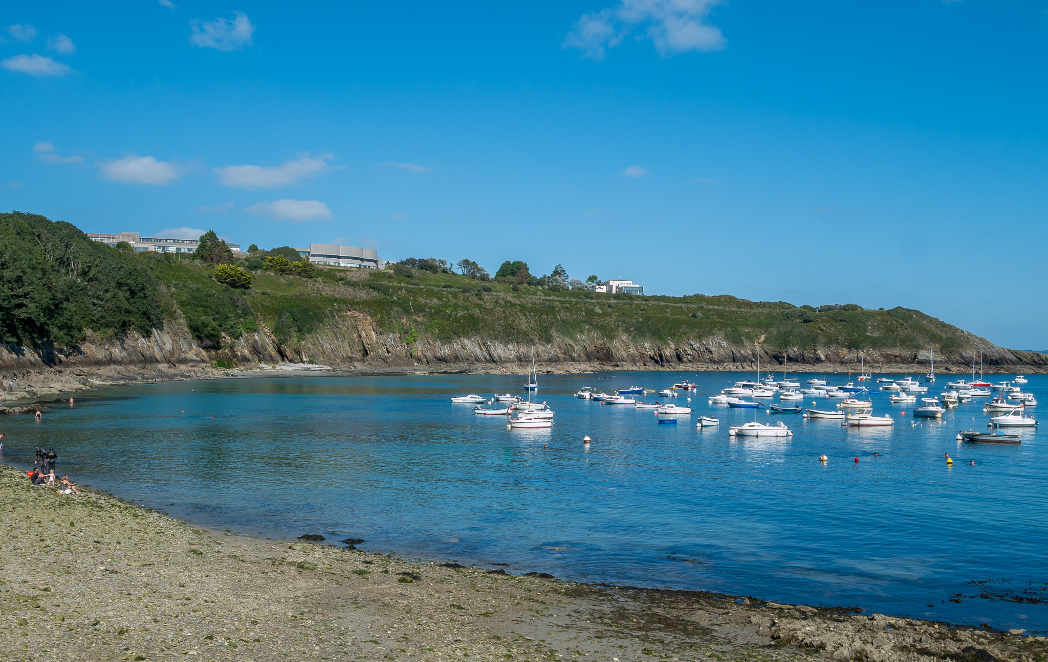 Our food specialities!
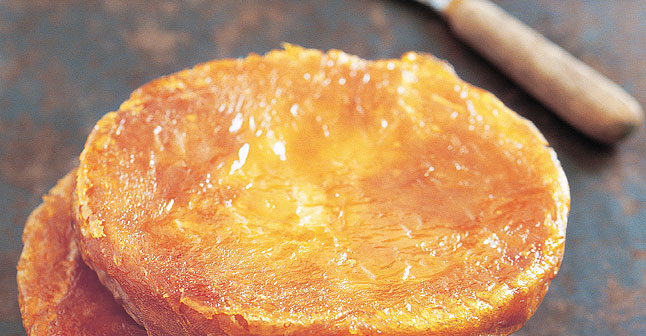 Crêpes blé noir…
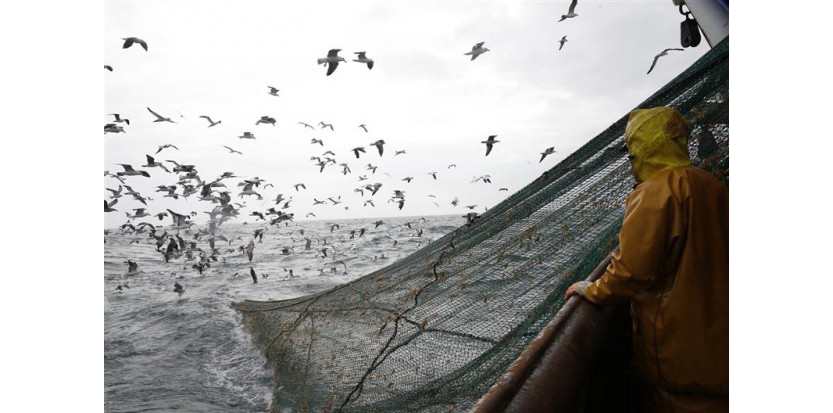 Kouign Amann…
Fishermen…
Minou Headlight…
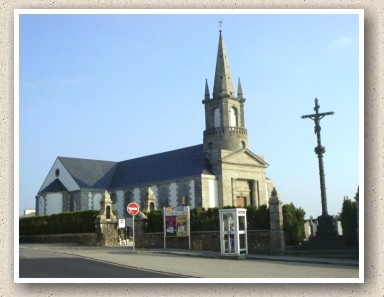 Plouzané Church…
Plouzané City Hall…
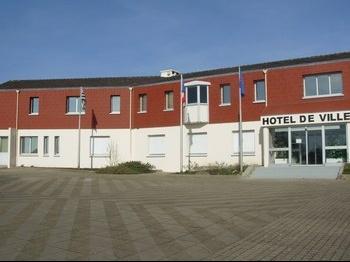 Our architectural specialities!
Our school!
Collège…
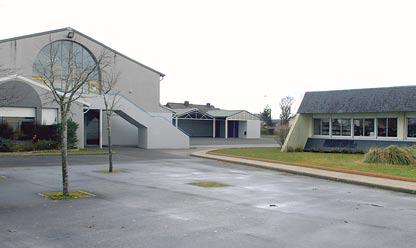 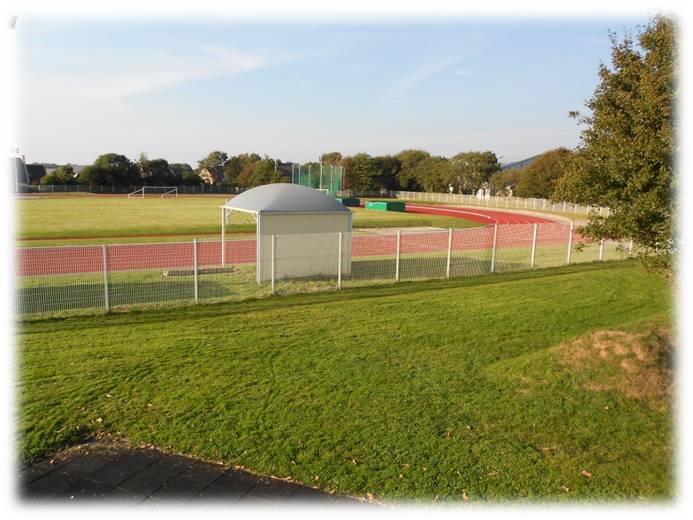 Kerallan!!
Our trip in Barcelona last year!!
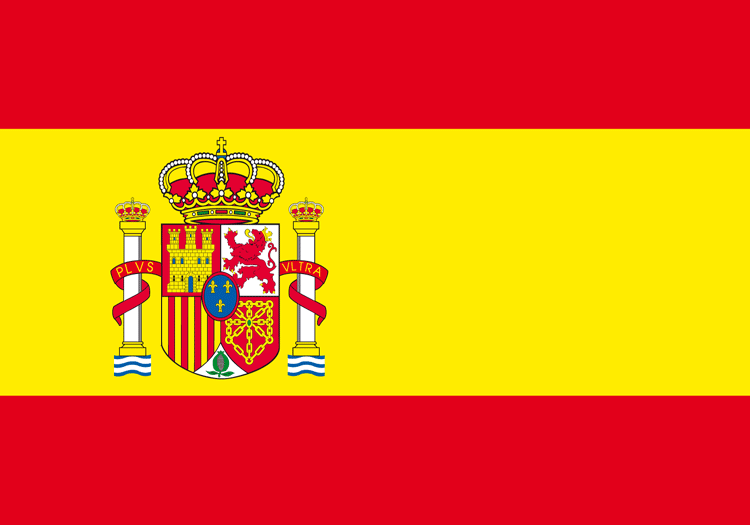 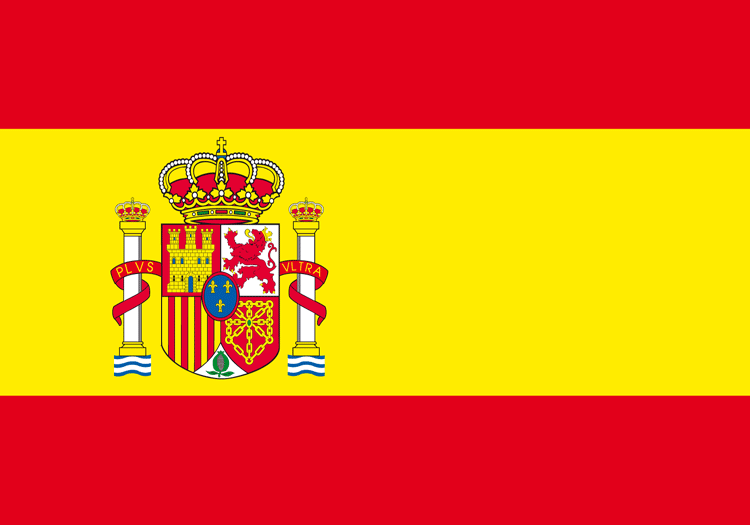 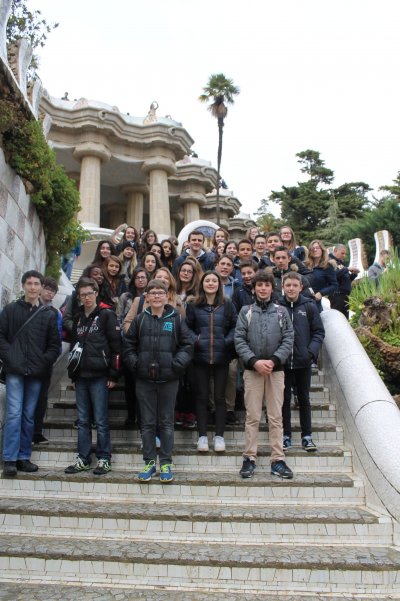 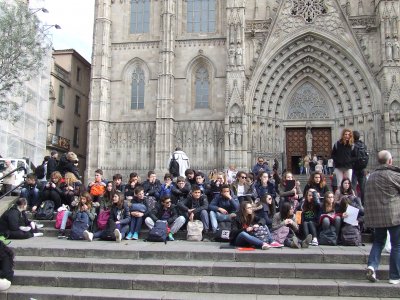 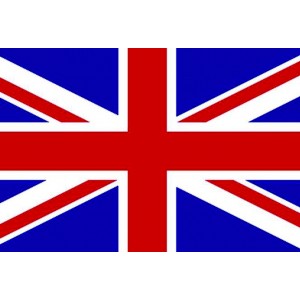 Our future trip in London !!
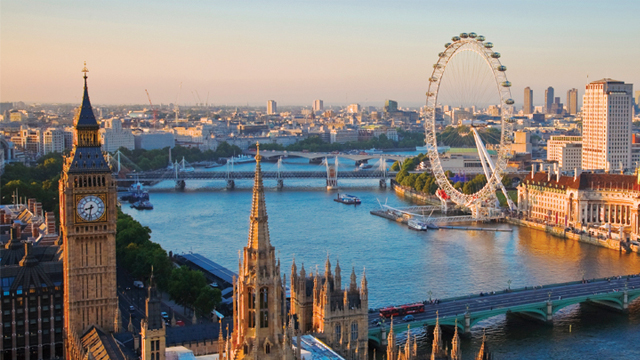 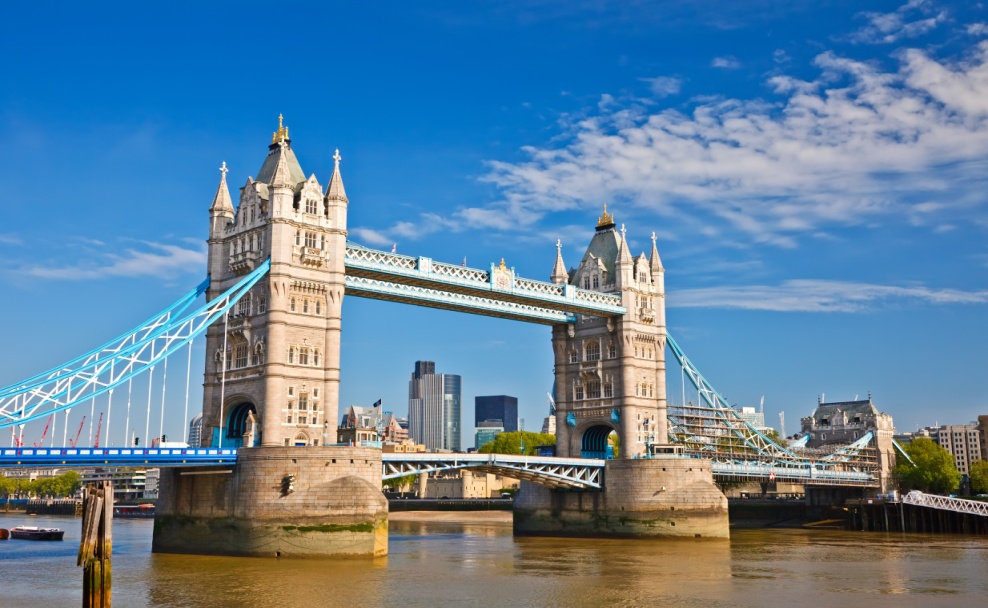 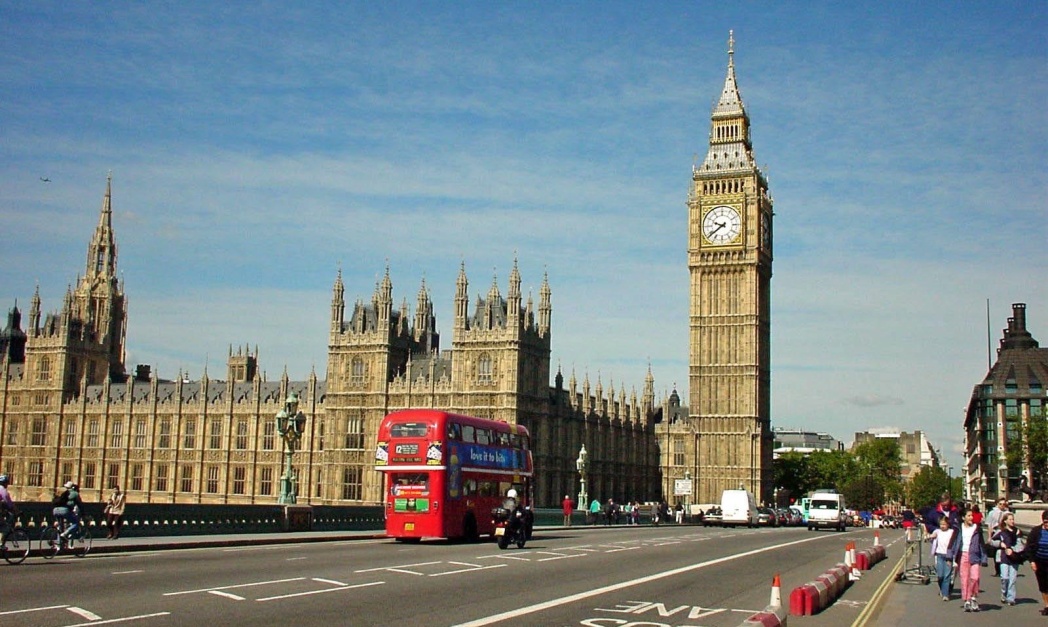 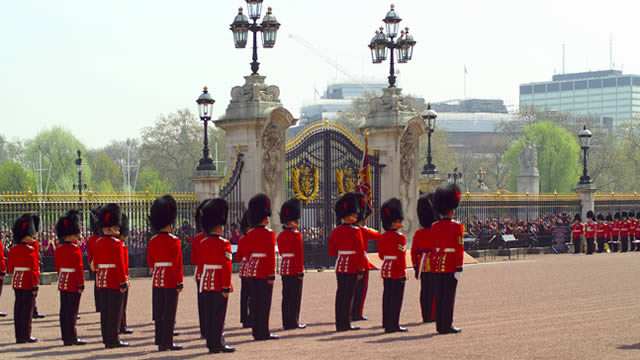 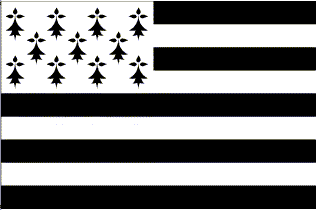 Goodbye friends !!
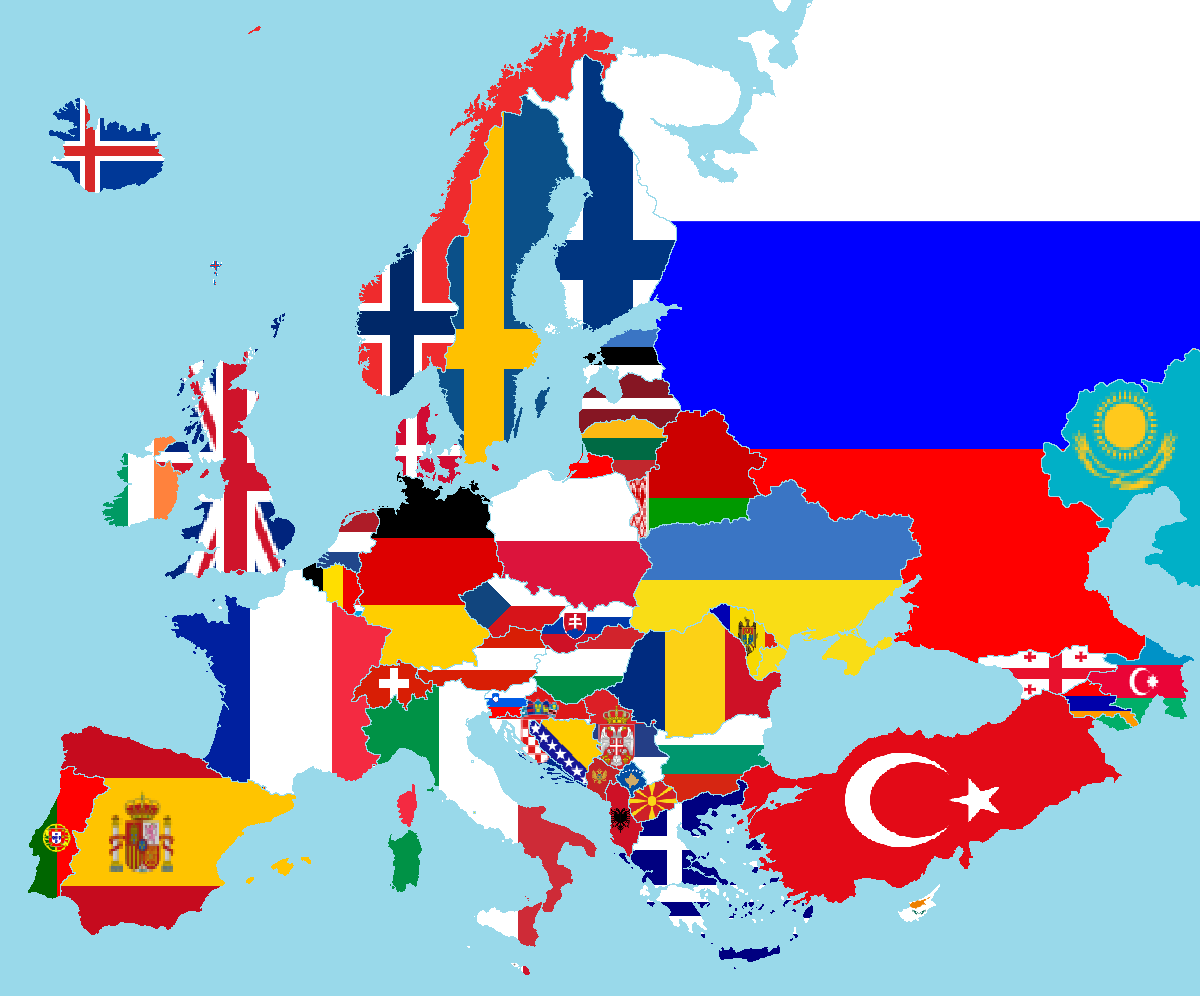 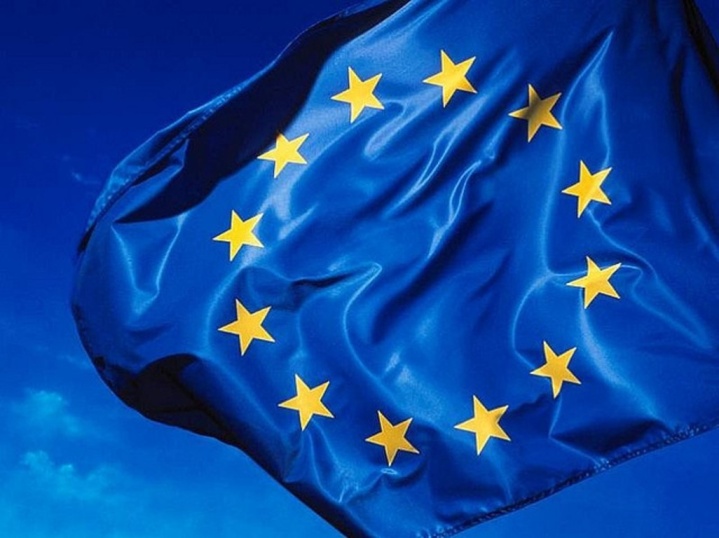 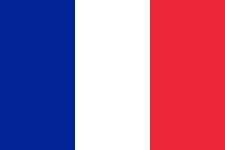